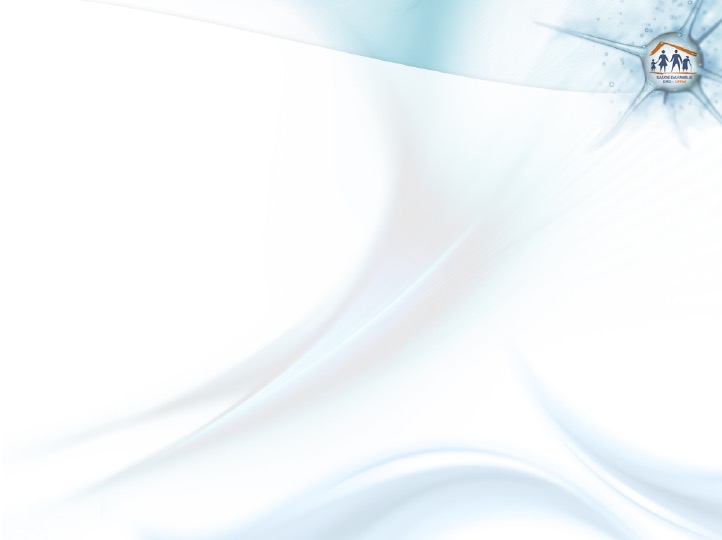 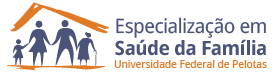 MELHORIA DA ATENÇÃO À SAÚDE DE HIPERTENSOS 
E/OU DIABÉTICOS DA UBS/ESF ZATT, BENTO GONÇALVES/RS

   Especializanda: Caroline Bozzetto Ambrosi
Orientador: Glebson Moura Silva



Pelotas, 2015
1
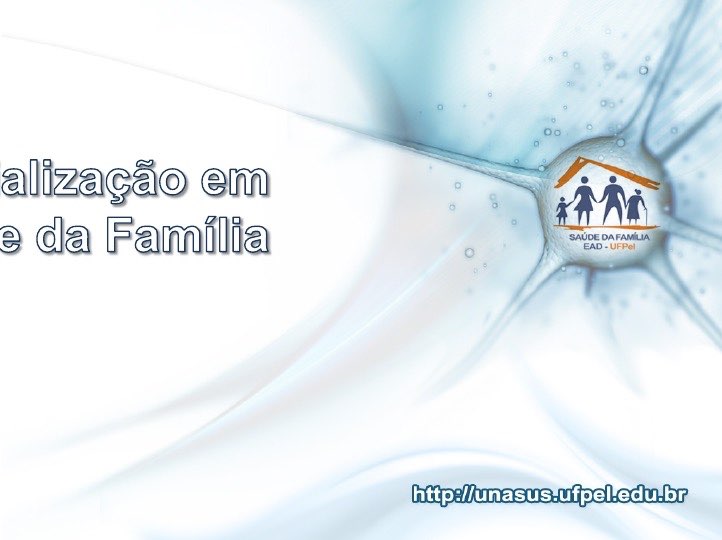 Introdução
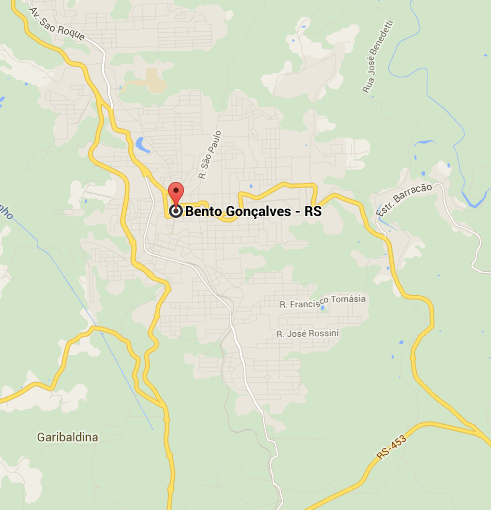 Município: 
Bento Gonçalves (RS)
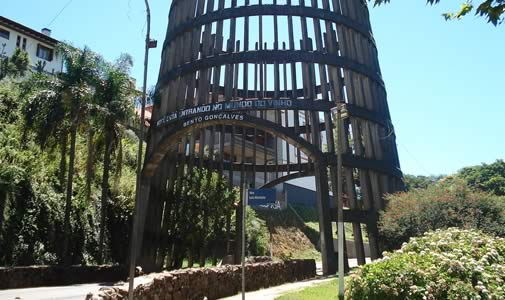 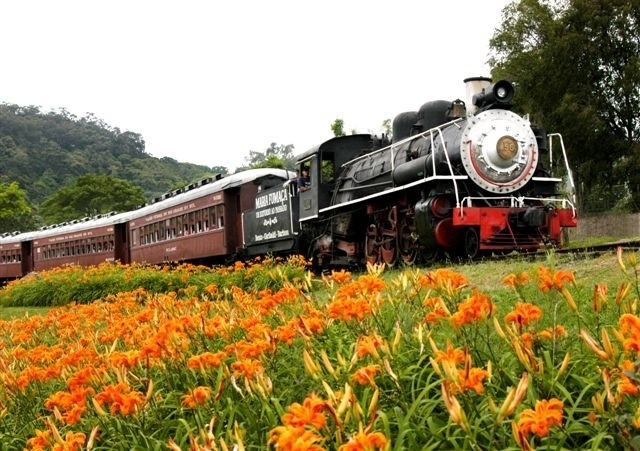 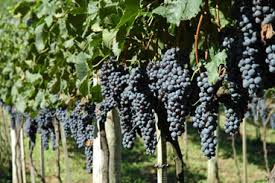 2
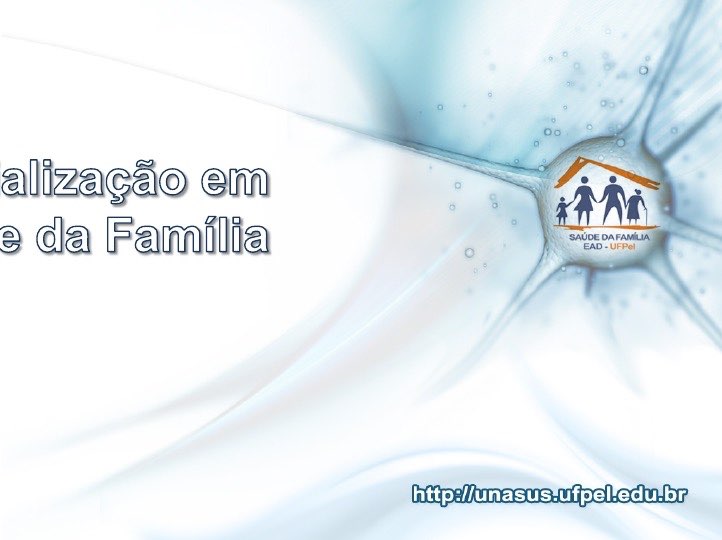 Intervenção: 

Teve significativa importância a fim de priorizar o atendimento dos hipertensos e diabéticos;
Melhorou condições de avaliação da saúde da comunidade
Garantiu a integração da equipe na UBS/ESF
Motivou palestras educativas e a vinda de profissionais de saúde
3
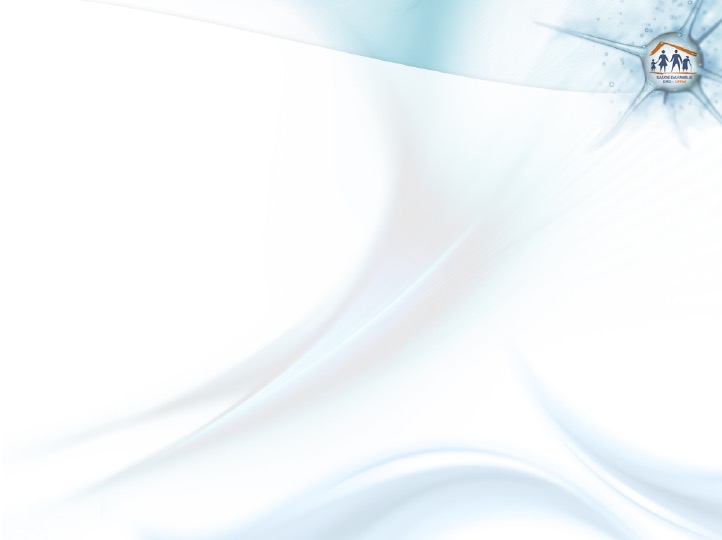 Unidade Básica de Saúde Zatt
  Área adstrita atende uma população de aproximadamente 3.662 habitantes, e atua no modelo ESF;
 População usuária composta, em sua maioria pelo sexo feminino (1844/3.662= 50,3%) jovens adultos (1278/3.662=34,9%), idosos (> 60 anos) perfazem  7% (259/3.662).
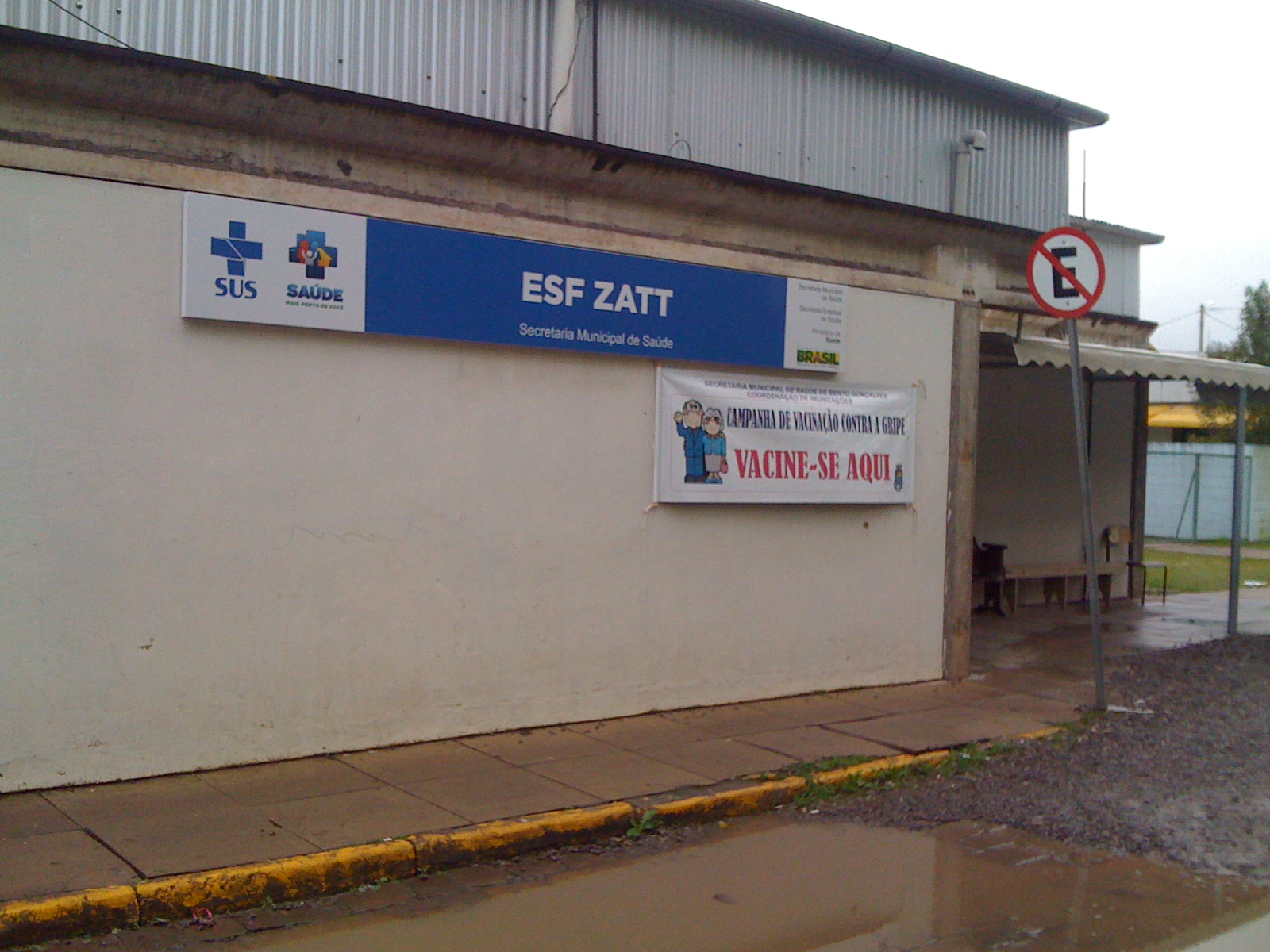 3
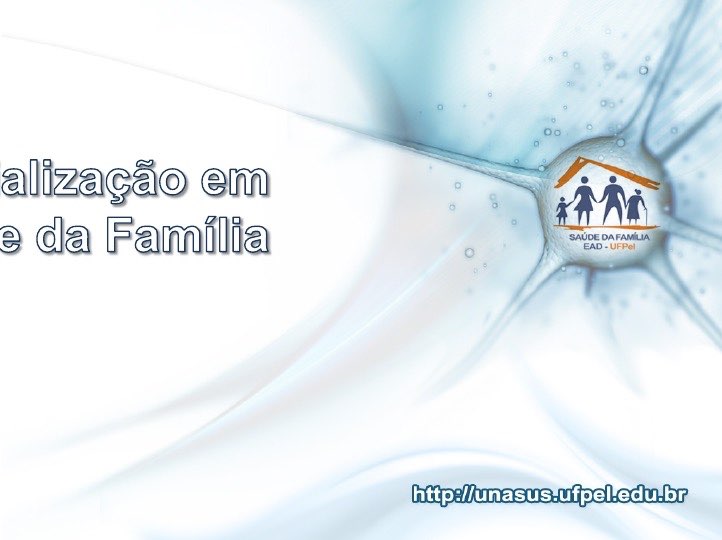 Objetivo Geral
Melhorar a Atenção à Saúde de Hipertensos e Diabéticos da área de abrangência da UBS/ESF Zatt, Bento Gonçalves/RS.
4
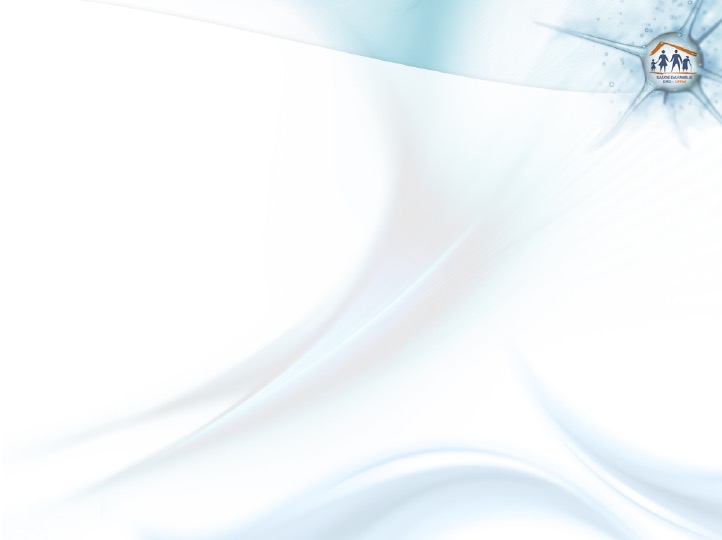 Metodologia
5
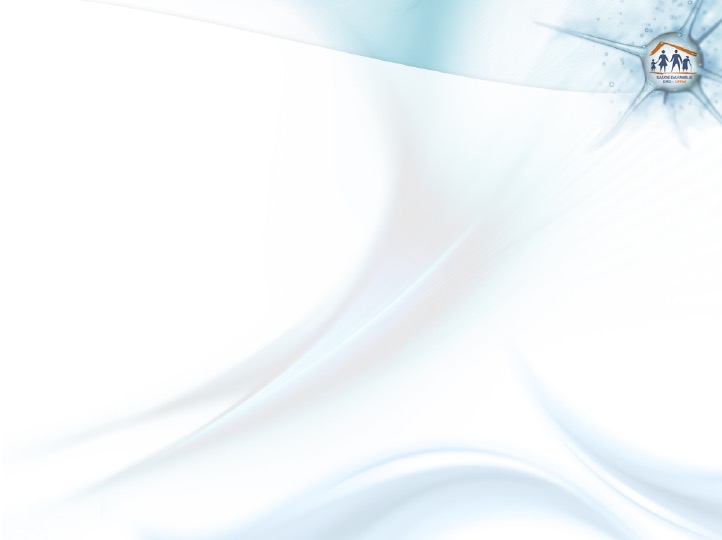 Objetivo & Metas 1
Objetivo: Ampliar a Cobertura a Hipertensos e Diabéticos






 Metas 1.1 e 1.2/ Alcance (Gráficos): Cadastrou-se 45,2%(252/557) de Hipertensos e 68,6%(94/137) de Diabéticos da Área de Abrangência no Programa de Atenção a Hipertensão Arterial e ao Diabetes Mellitus da Unidade de Saúde.
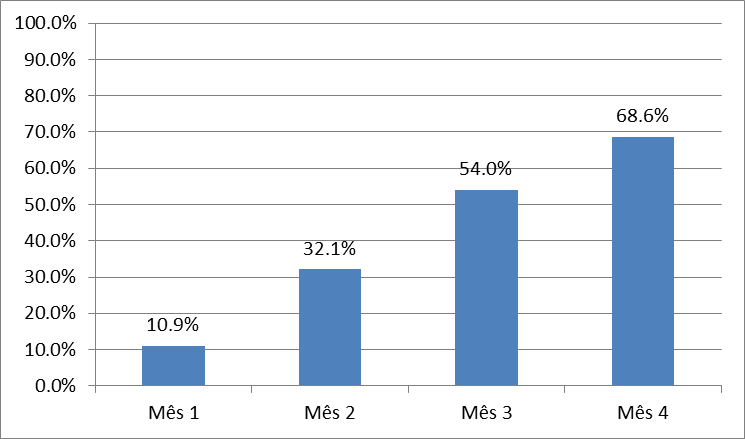 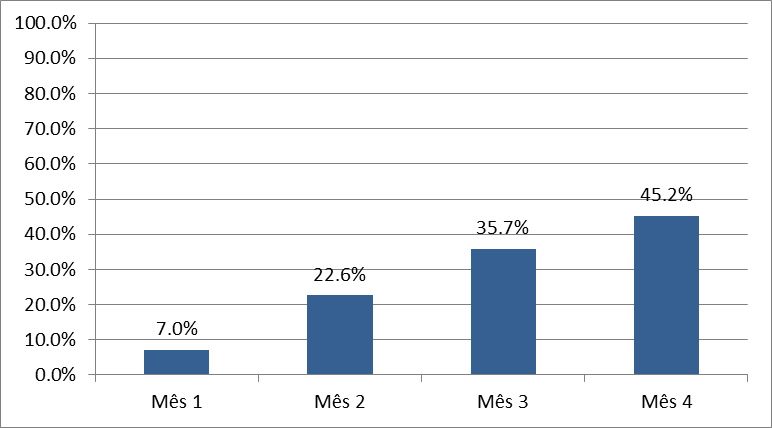 Hipertensos
Diabéticos
7
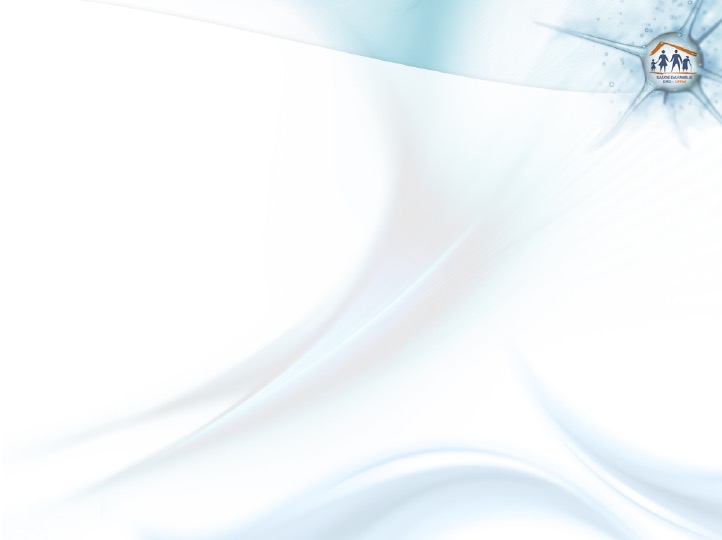 Objetivo & Metas 2
Objetivo: Melhorar a Qualidade da Atenção a Hipertensos e/ou Diabéticos:






                     




 Metas 2.1 e 2.2/ Alcance (Gráficos): Realizar Exame Clínico Apropriado em 100% dos Hipertensos e/ou Diabéticos.
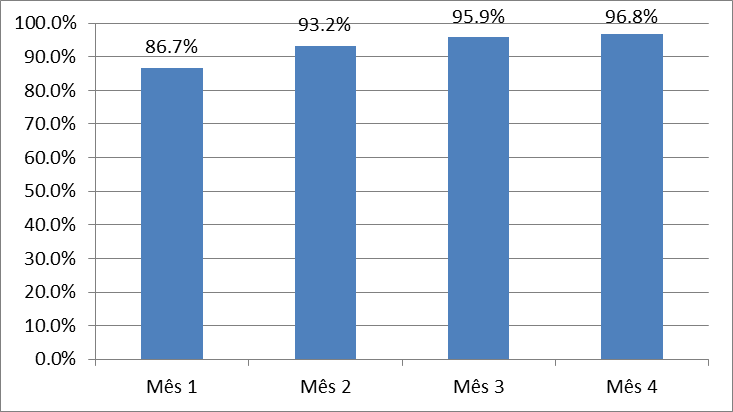 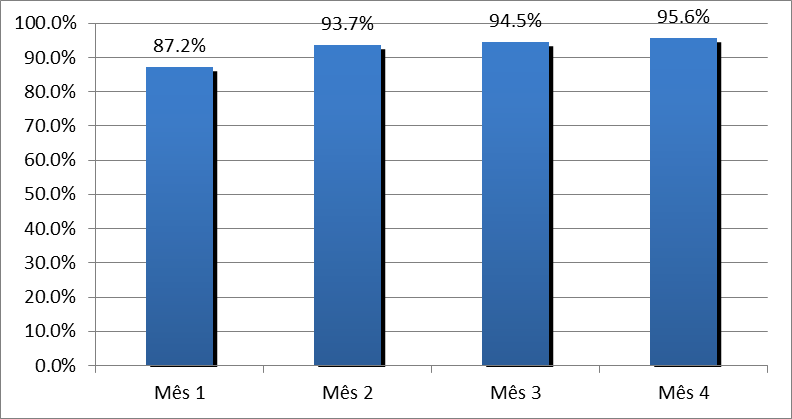 Hipertensos
Diabéticos
8
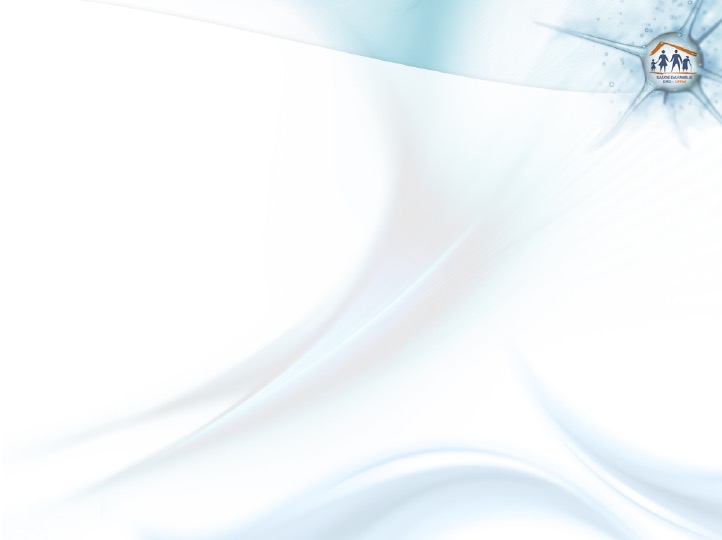 Objetivo: Melhorar a Qualidade da Atenção a Hipertensos e/ou Diabéticos:





 Metas 2.3 e 2.4/Alcance (Gráficos): Garantir a 100% dos Hipertensos e/ou Diabéticos a Realização de Exames Complementares em dia de acordo com o Protocolo.
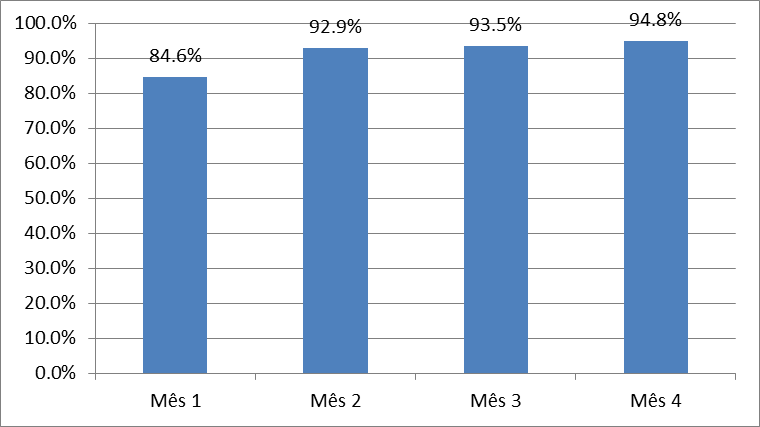 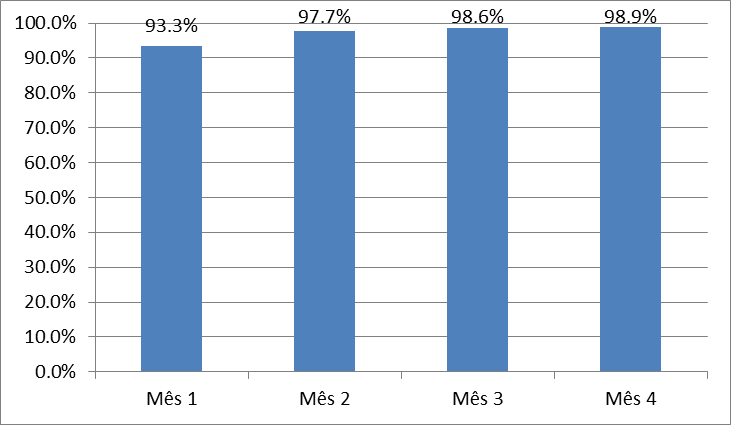 Hipertensos
Diabéticos
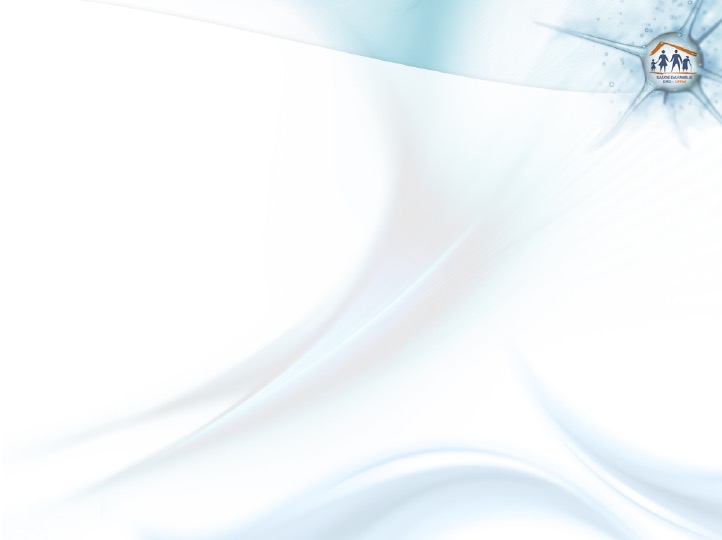 Objetivo: Melhorar a Qualidade da Atenção a Hipertensos e/ou Diabéticos:






 Metas 2.5 e 2.6/ Alcance (Gráficos): Priorizar a Prescrição de Medicamentos da Farmácia Popular para 100% dos Hipertensos e/ou Diabéticos Cadastrados.
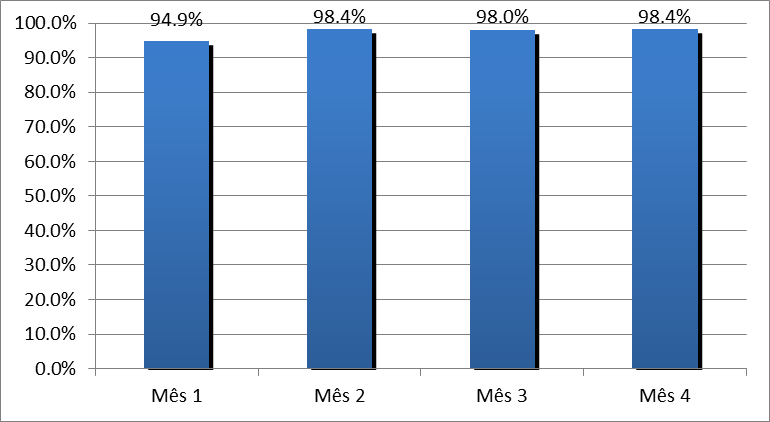 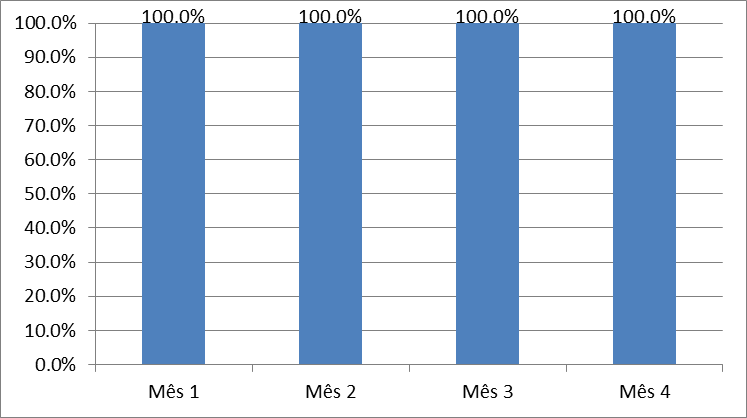 Hipertensos
Diabéticos
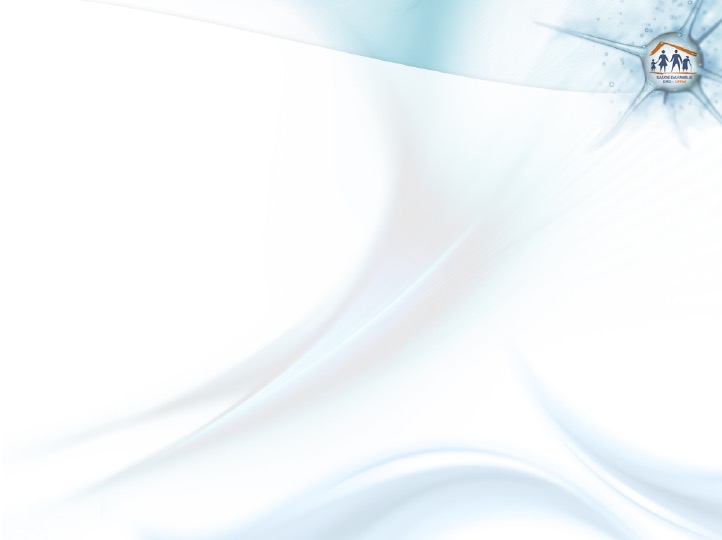 Objetivo: Melhorar a Qualidade da Atenção a Hipertensos e/ou Diabéticos:






 Meta 2.7 e 2.8:/Alcance (Gráficos) Realizar a Avaliação da Necessidade de Atendimento Odontológico em 100% dos Hipertensos e/ou Diabéticos Cadastrados
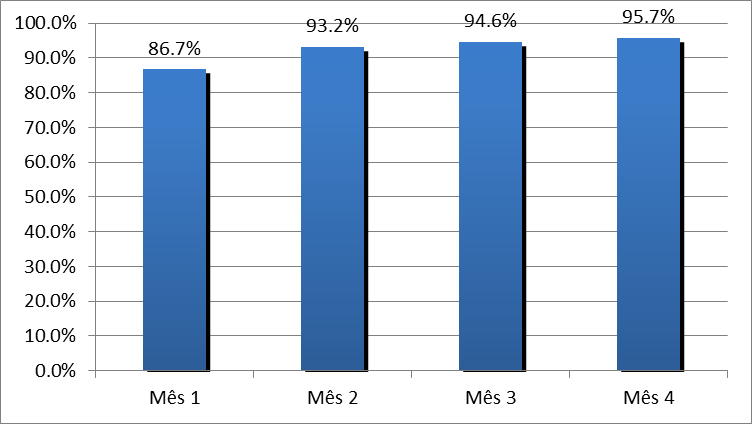 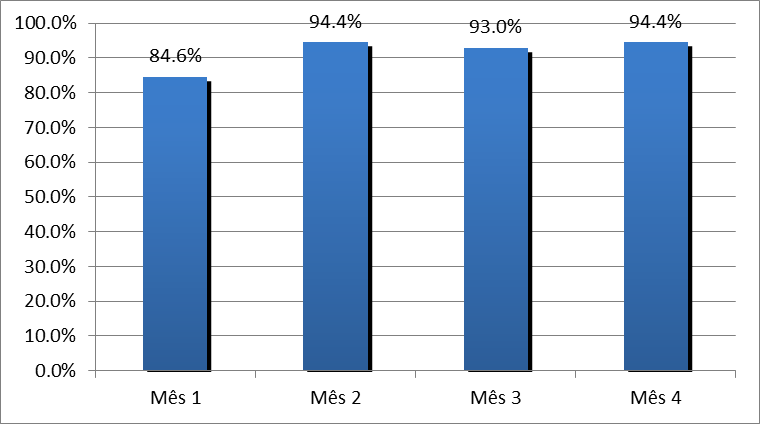 Hipertensos
Diabéticos
10
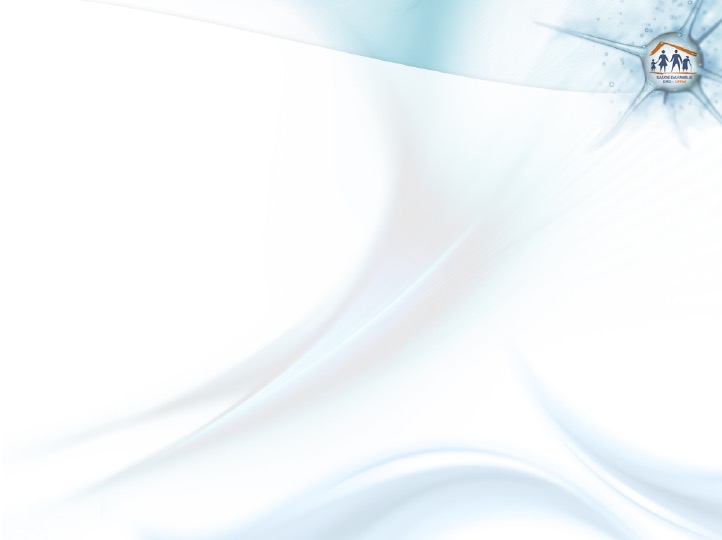 Objetivo & Metas 3
Objetivo: Melhorar a adesão de hipertensos e/ou diabéticos ao programa:




                        Hipertensos                                         Diabéticos



Meta 3.1 e 3.2/ Alcance (Gráficos): Buscar 100% dos hipertensos e/ou diabéticos faltosos às consultas na unidade de saúde conforme a periodicidade recomendada
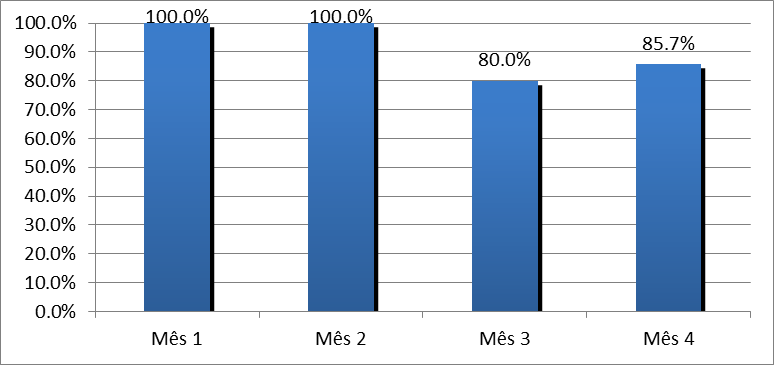 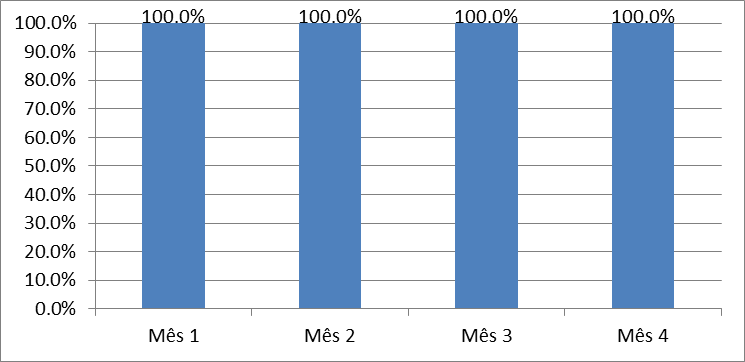 11
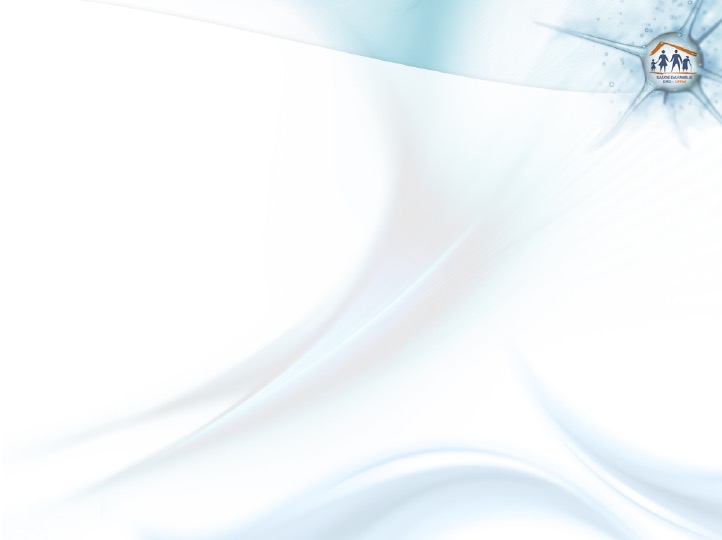 Objetivo & Metas 4
Objetivo: Melhorar o registro das informações:	




                   Hipertensos                                                 Diabéticos



Meta 4.1 e 4.2/Alcance (Gráficos): Manter Ficha de Acompanhamento de 100% dos Hipertensos e/ou Diabéticos Cadastrados na Unidade de Saúde.
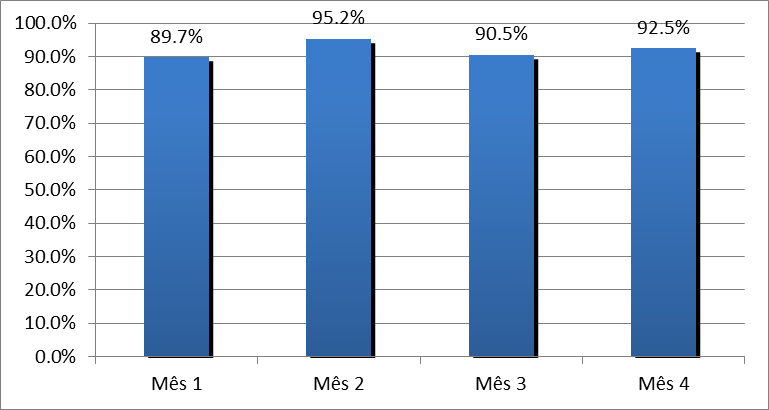 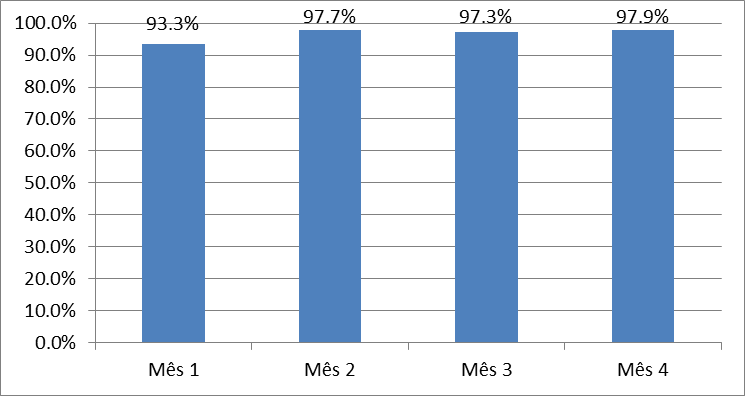 12
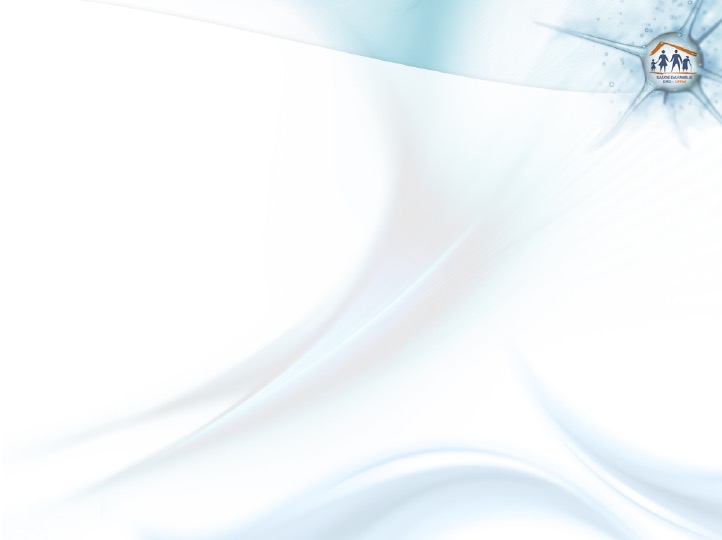 Objetivo & Metas 5
Objetivo: Mapear Hipertensos e Diabéticos de Risco para Doença Cardiovascular:



                                                                                          Diabéticos

Meta 5.1 e 5.2/Alcance (Gráficos): Realizar Estratificação do Risco Cardiovascular em 100% dos Hipertensos e/ou Diabéticos Cadastrados na Unidade de Saúde.
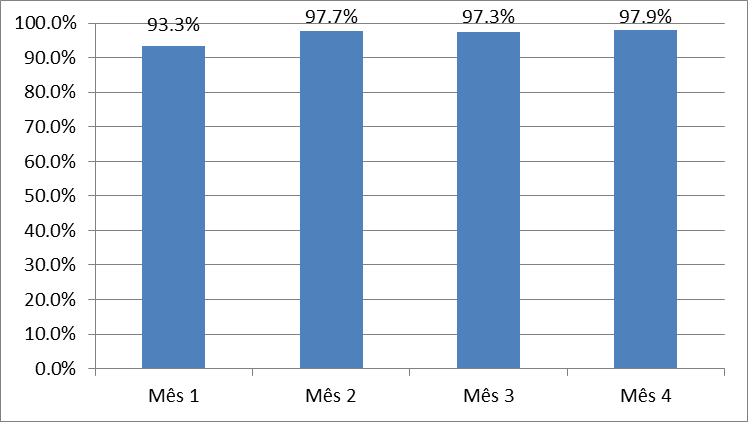 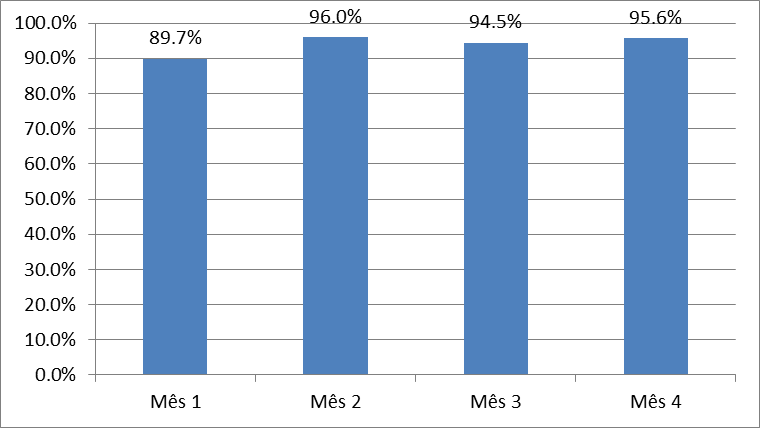 Hipertensos
13
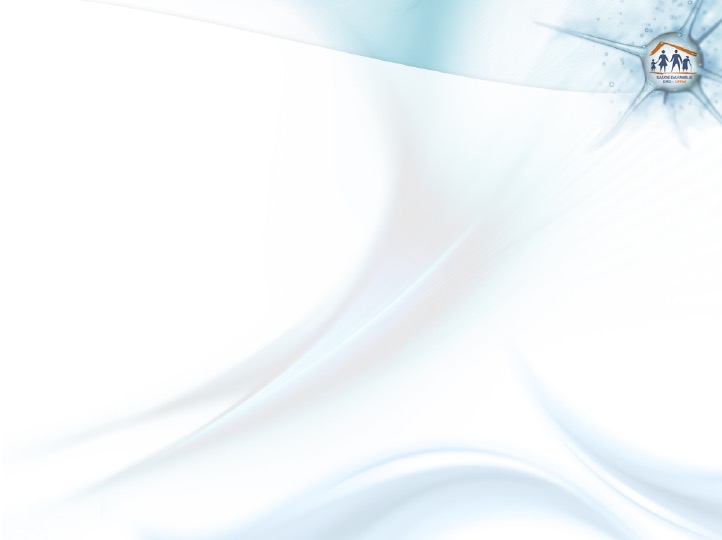 1
Objetivo & Metas 6
Objetivo: Promover a Saúde de Hipertensos e Diabéticos:






 
                                                                                          Diabéticos
Meta 6.1 e 6.2/ Alcance (Gráficos): Garantir Orientação Nutricional sobre Alimentação Saudável a 100% dos Hipertensos e/ou Diabéticos
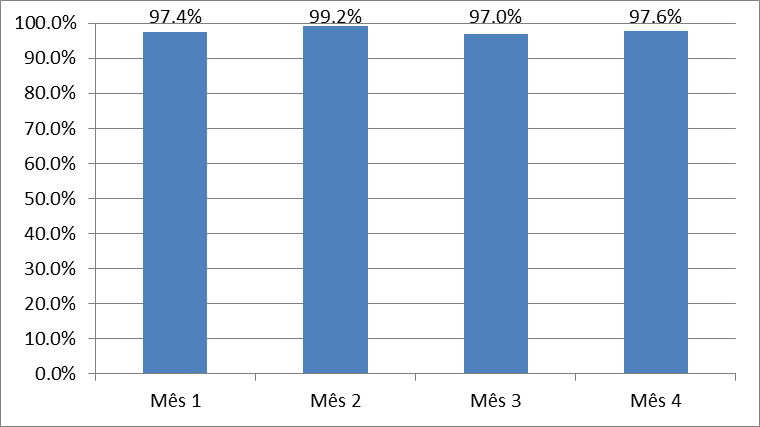 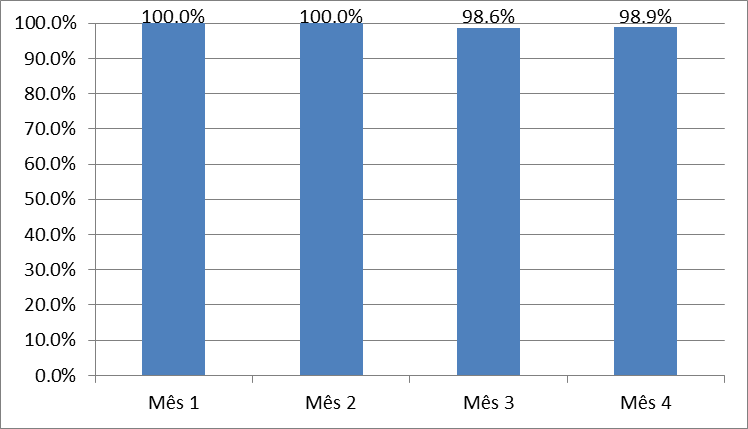 Hipertensos
14
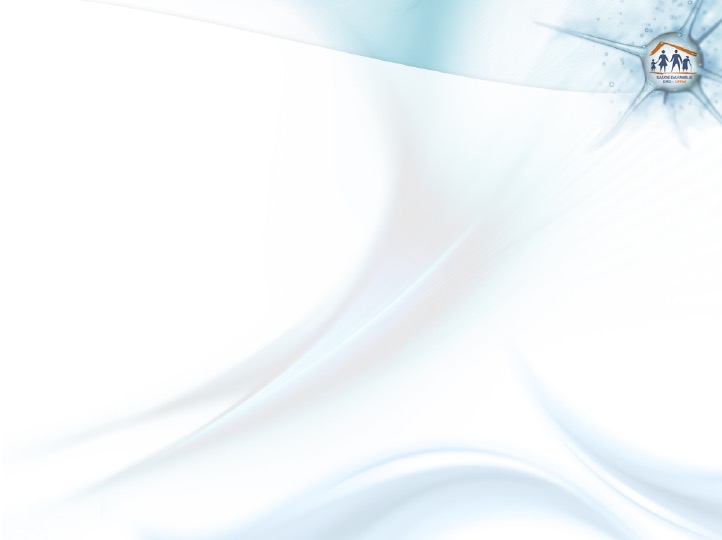 Objetivo: Promover a Saúde de Hipertensos e Diabéticos:





                                                                                            
                                                                                 Diabéticos


Meta 6.3 e 6.4/Alcance (Gráficos): Garantir Orientação em Relação à Prática Regular de Atividade Física a 100% dos Pacientes Hipertensos.
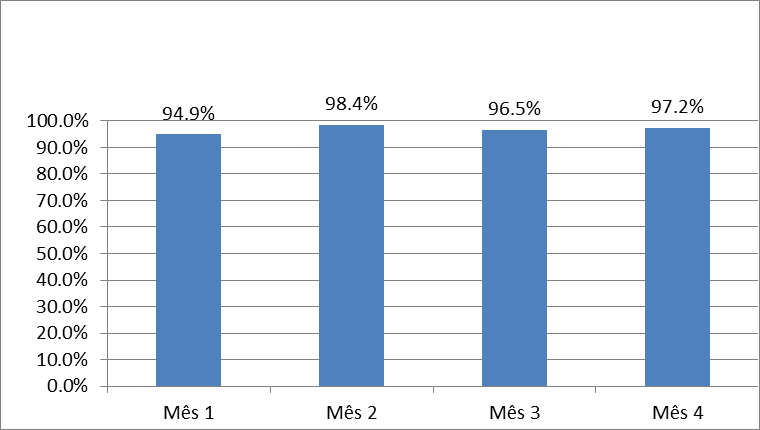 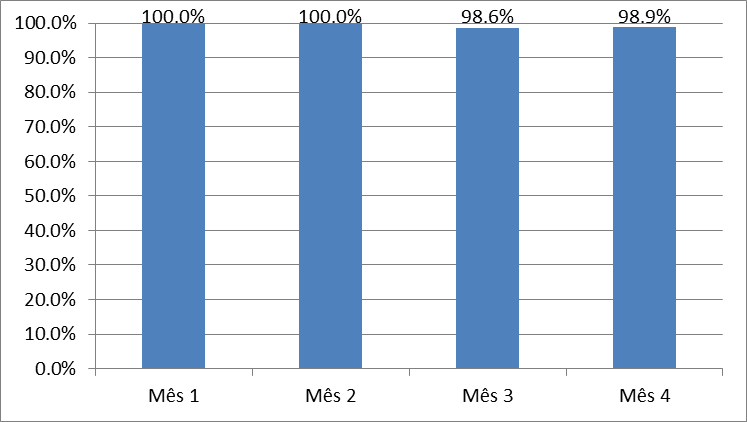 Hipertensos
15
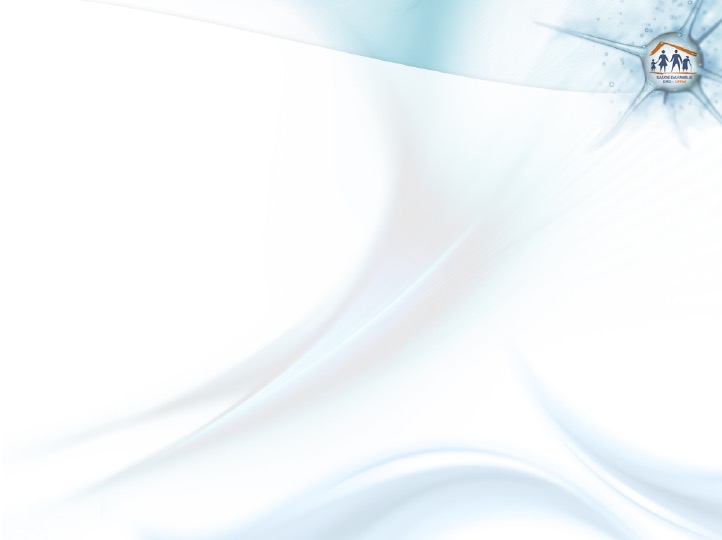 Objetivo: Promover a Saúde de Hipertensos e Diabéticos:








Meta 6.5 e 6.6/ Alcance (Gráficos): Garantir Orientação sobre os Riscos do Tabagismo a 100% dos Pacientes Hipertensos e/ou Diabéticos
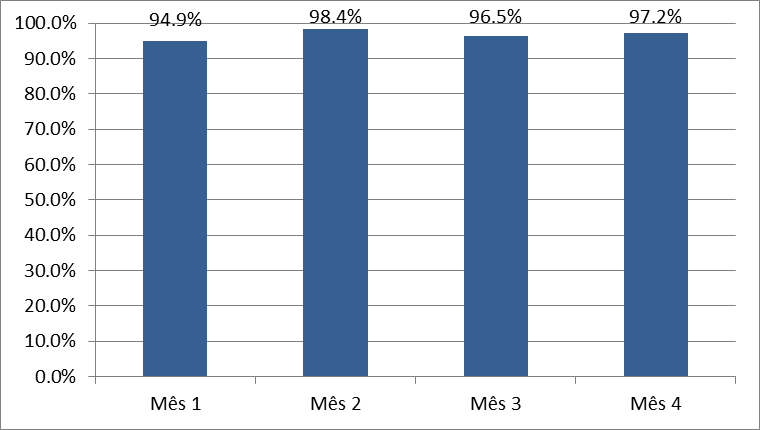 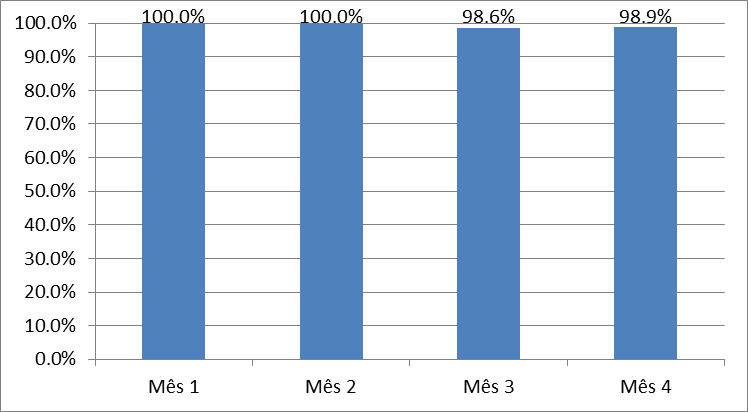 Hipertensos
Diabéticos
16
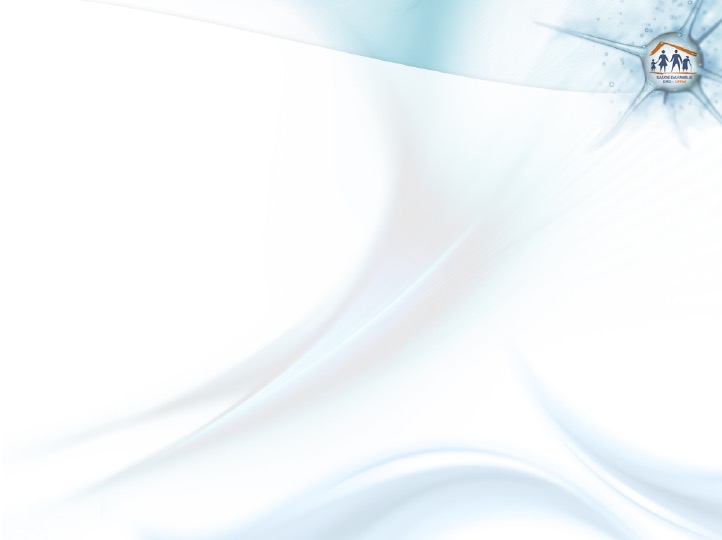 Discussão
Propiciou a Ampliação da Cobertura da Atenção aos Hipertensos e Diabéticos da UBS/ESF Zatt
Houve Significativa Melhoria dos Registros dos Usuários  
Houve Significativa Qualificação da Atenção à Saúde com destaque para a Ampliação do Exame dos Pés dos diabéticos e para a Classificação de Risco Cardiovascular de ambos os grupos de forma mais detalhada.
17
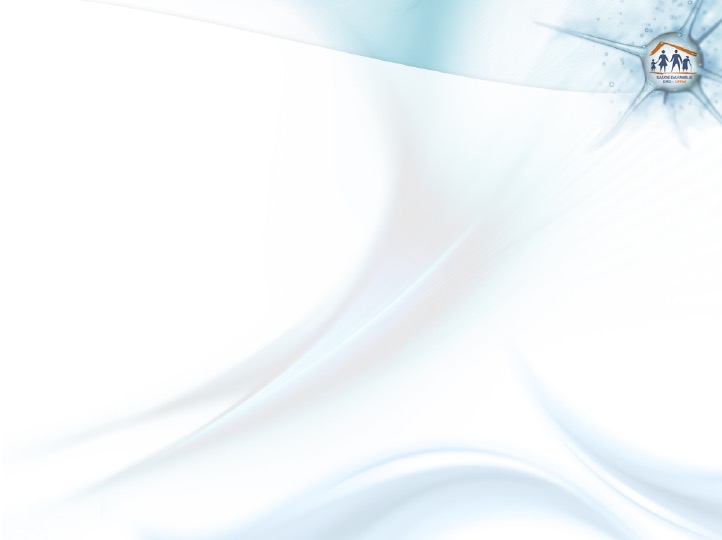 Discussão
Muito importante para integrar a equipe, possibilitou a busca do conhecimento através de capacitações pela equipe
Mudanças realizadas: 
1) Dia específico para consulta de hipertensos e diabéticos
2)Organização da demanda
19
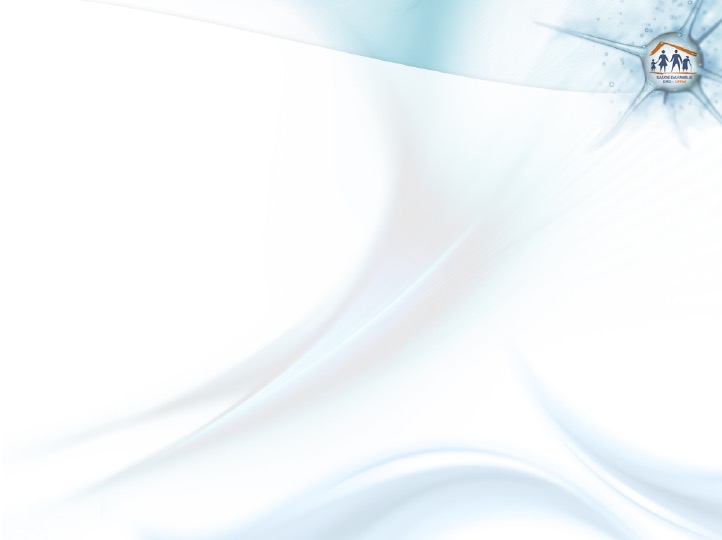 Reflexão Crítica
Dificuldades enfrentadas: 1)No início, problemas de adaptação na UBS/ESF; 2) Seguir o Cronograma; 3) Realizar as Ações em Saúde 4) Executar as Atividades Propostas no Acolhimento;
Expectativas e Aprendizados: 1)Acolhimento: Novas Abordagens/Condições para melhorar a Qualidade da Vida dos Usuários; 2)Promoveu uma maior interação entre a Equipe Multidisciplinar.
Finalmente, uma Experiência Muito Enriquecedora
18
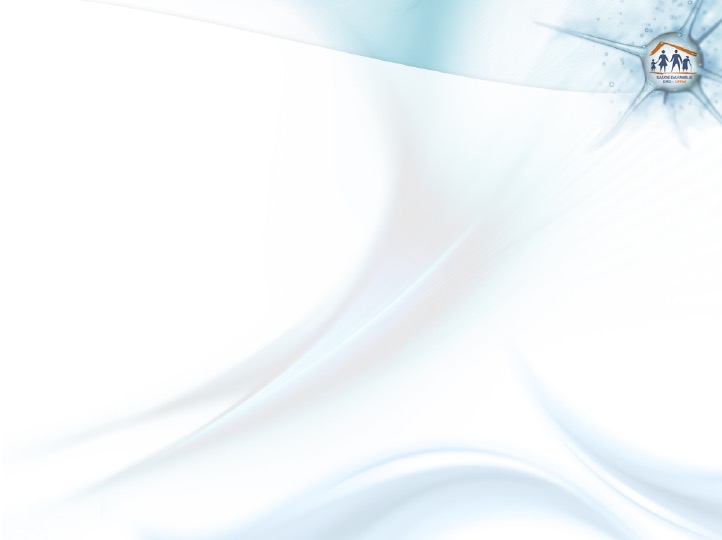 Muito Obrigada!!!
19